VELKOMMEN TIL BODØBRYTEKLUBB
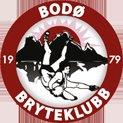 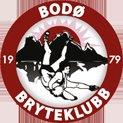 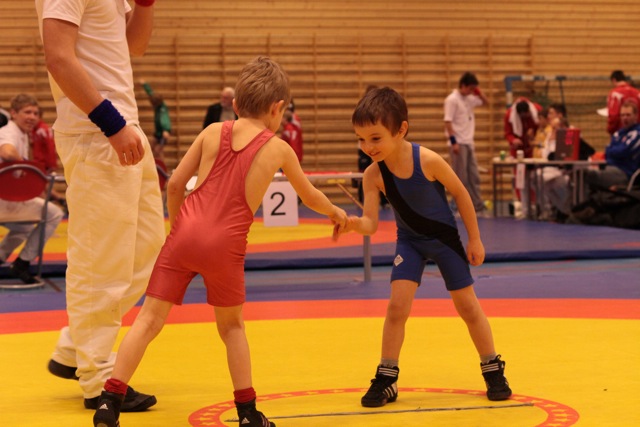 BRYTESKOLE
                                 for barn født i 2012-13.
       Oppstart onsdag 9. januar 2019 
                kl.17.00-18.00

Bryteskolen består av 8 treninger der deltageren går igjennom de elementære brytegrepene samt lett brytetrening.

Vi trener barna i styrke, kordinasjon og smidighet i et aktiv og sosialt miljø, samtidig som vi har mye fokus på lek og moro.

Bryteskolen avsluttes 20.februar med at elevene går opp til bryteknappen med påfølgende diplom.

Påmelding til post@bodobryteklubb.no
Forbehold om at det blir fult, først til mølla. 
Bryteskolen kr.1500
Vi holder til i 
Bankgata Flerbrukshall, 2.etg.
www.bodobryteklubb.no


                                           VELKOMMEN TIL                
                                          BRYTEFAMILIEN<3
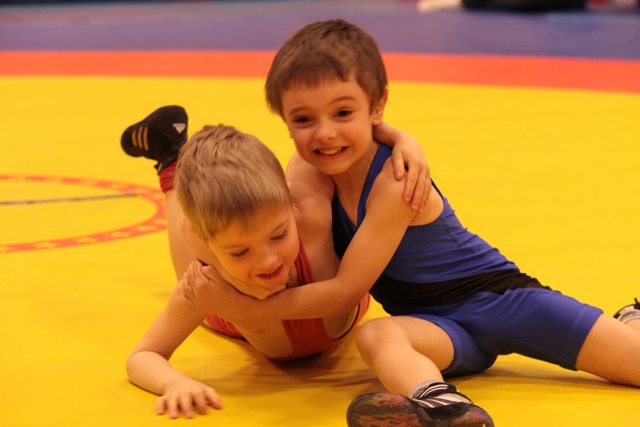 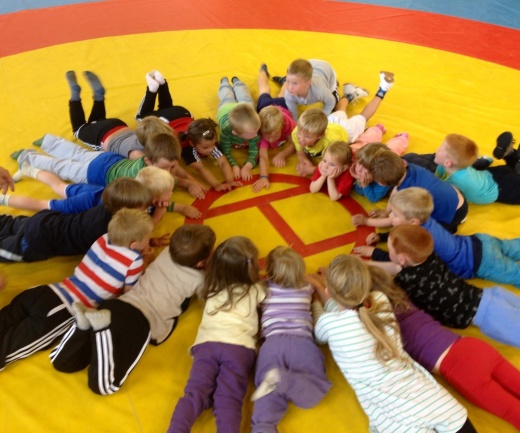 Kontaktinfo Bryteskolen:
Hege Pettersen, 916 34 485
Støtt Bodø Bryteklubb igjennom GRASROTANDELEN hos Norsk Tipping Org. Nr 987321814